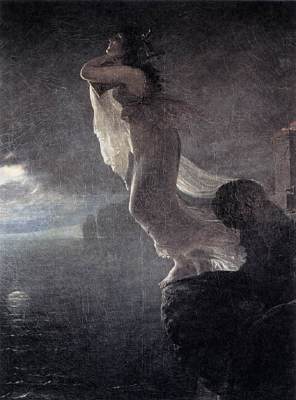 A.-J. Gros, 
H Σαπφώ στην
Λευκάδα, 
1801
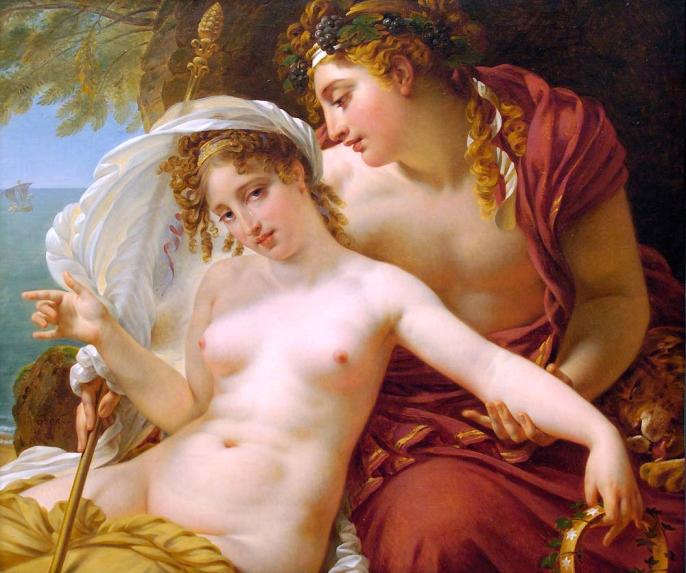 A.-J. Gros, Bάκχος και Αριάδνη, 1821
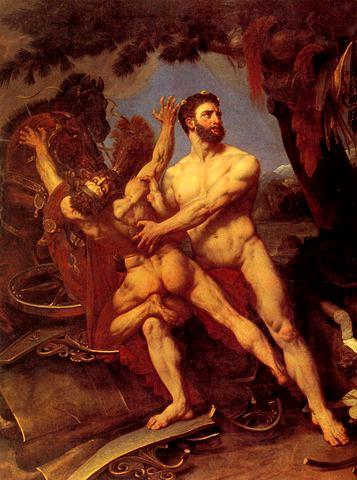 A-J. Gros, 
Ηρακλής και Διομήδης,
1835
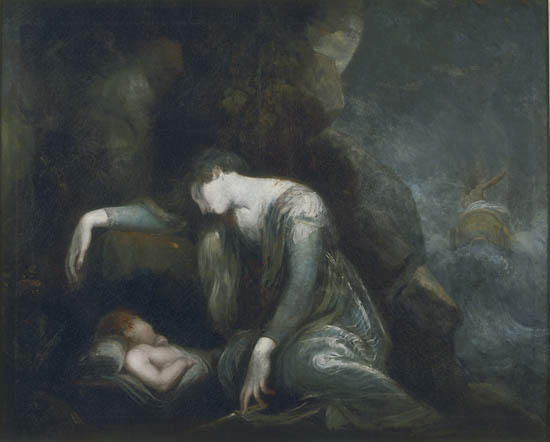 H. Fuseli, Δανάη και Περσέας στην Σέριφο, 1785-90
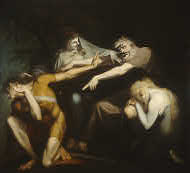 H. Fuseli, Ο Οιδίποδας καταριέται τον Πολυνείκη, 1796
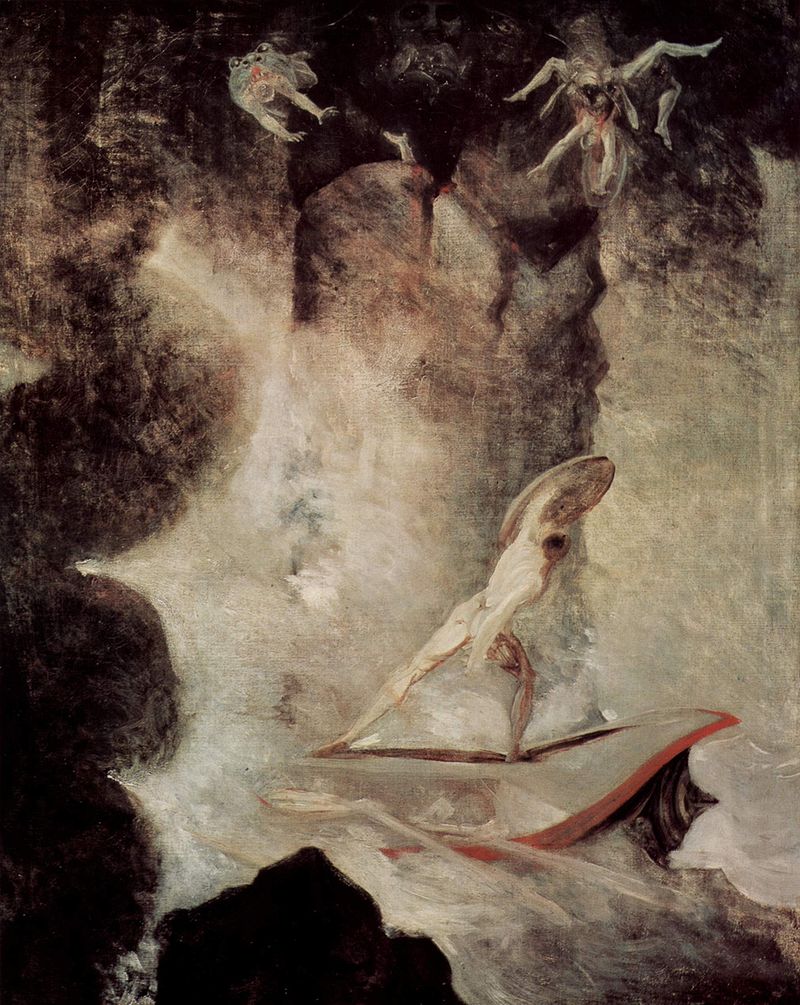 H. Fuseli,
Ο Οδυσσέας μεταξύ
Σκύλλας και Χάρυβδης, 
1794-1796
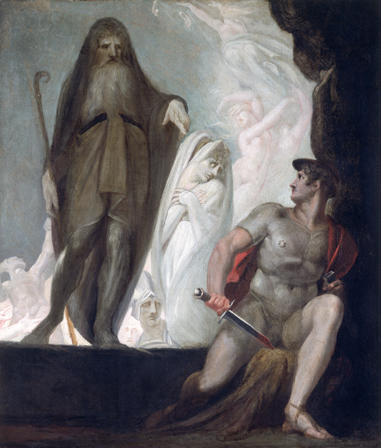 H. Fuseli, 
Οδυσσέας και Τειρεσίας, 
1804
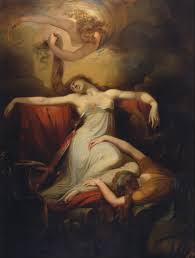 Η. Fuseli, 
Ο Θάνατος της Διδώς, 
1781
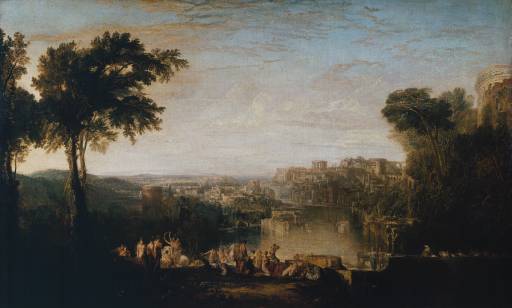 J. W. Turner, Διδώ και Αινείας, 1814
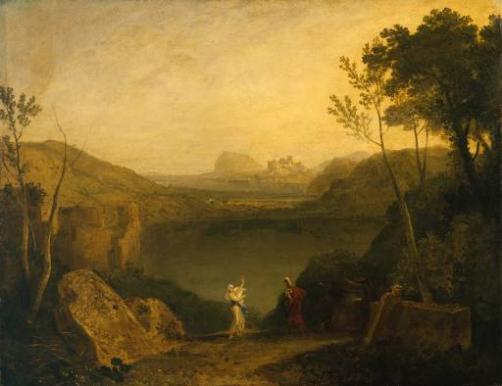 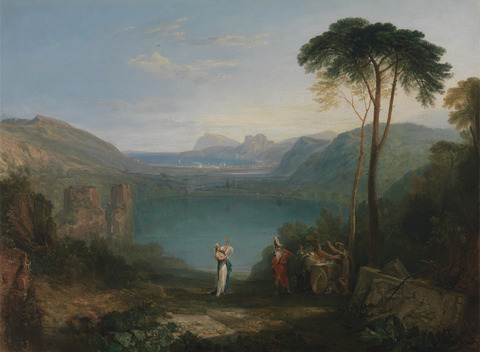 J. W. Turner, Αινείας και Σίβυλλα, 1798, 1814
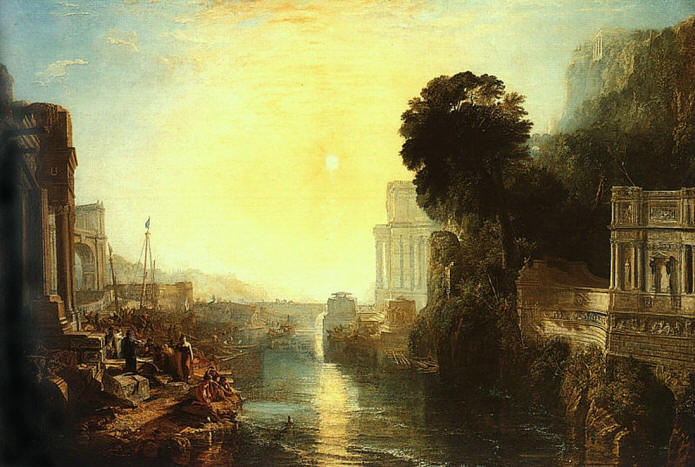 J.W. Turner, Η Διδώ οικοδομεί την Καρχηδόνα, 1815
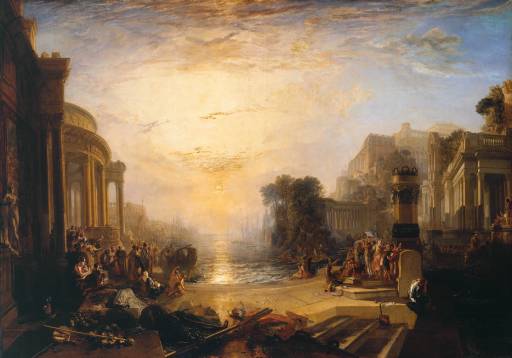 J. W. Turner, Η πτώση της Καρχηδόνας, 1817
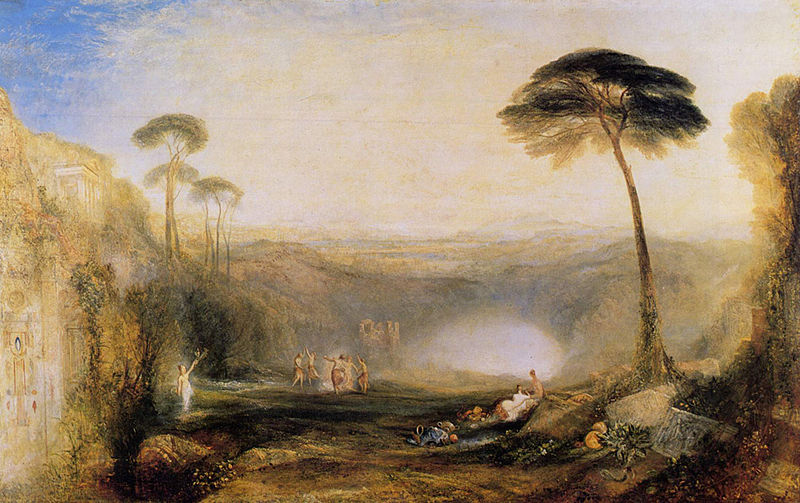 J. M. W. Turner, Το Χρυσό Κλαδί, 1834
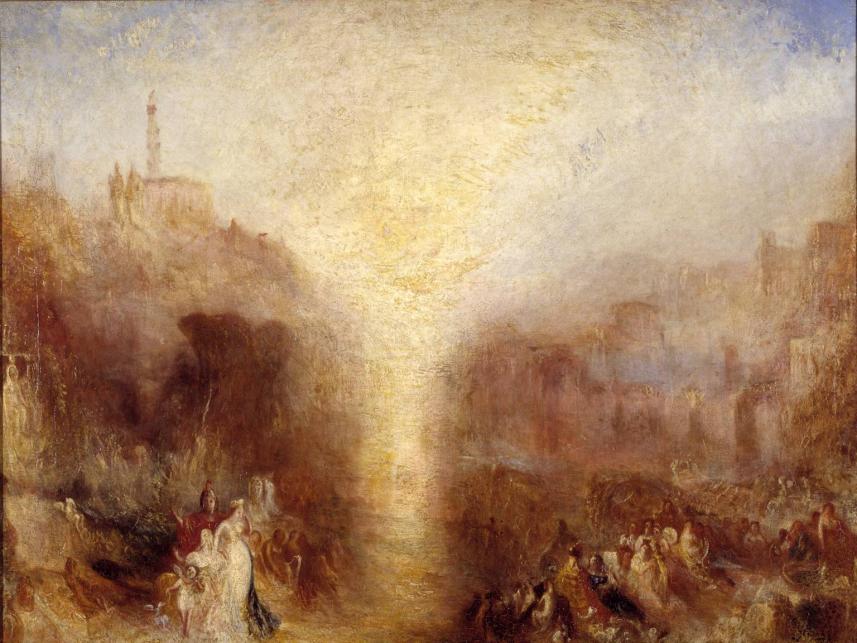 J. M. W. Turner, Επίσκεψη στον Τάφο (του Σιχαίου), 1850
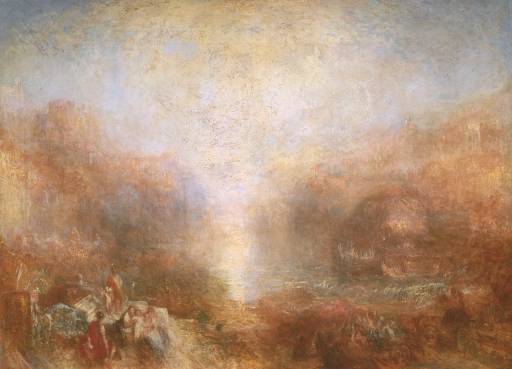 J. W. Turner, Ο Ερμής ως αγγελιοφόρος στον Αινεία, 1850
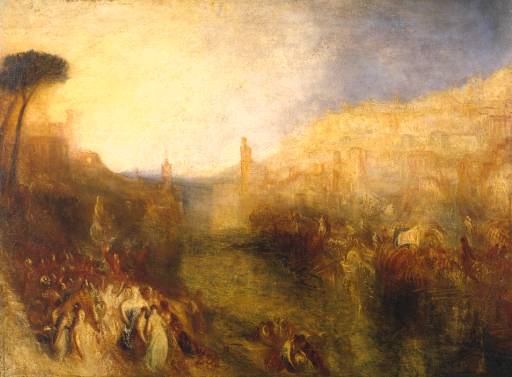 J. W. Turner, Η αναχώρηση του στόλου, 1850
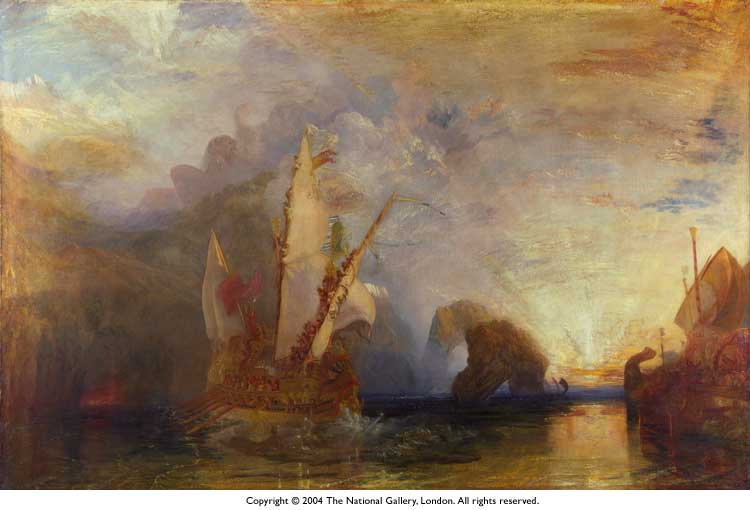 J. Turner, Ο Οδυσσέας ξεφεύγει από τον Πολύφημο, 1829